Middle aged patient, anterior knee pain
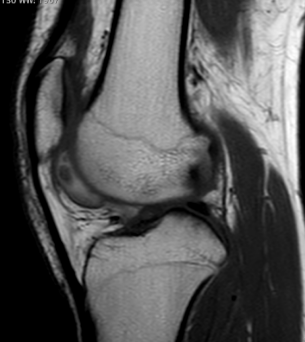 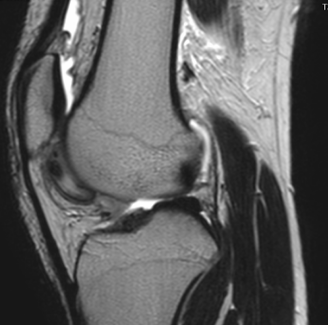 T2
T1
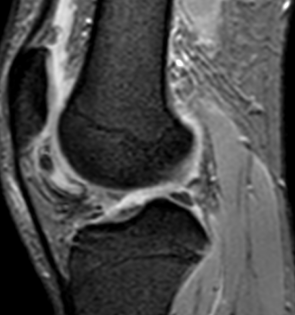 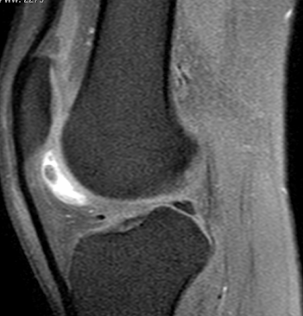 Pre gad
T1 FS  Mostly pseudohyperintensity
GRE
CT negative for fat or calcification
POST GAD
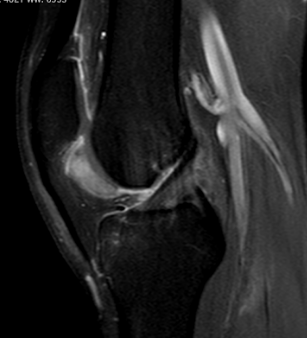 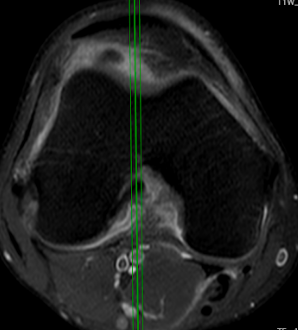 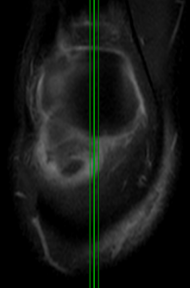 Thoughts?